Циклические алгоритмы в Python
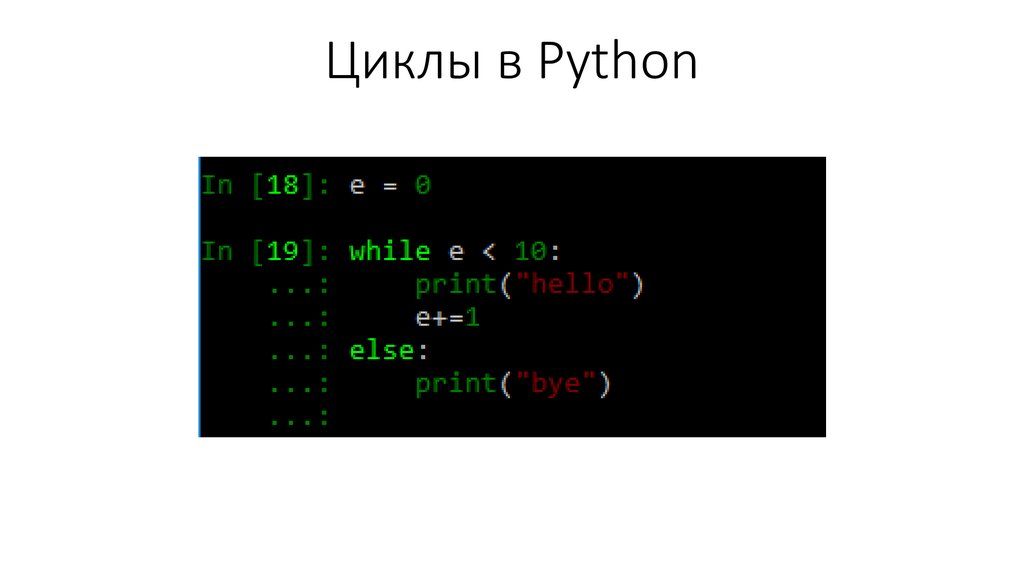 Что такое цикл?
Цикл – это многократное выполнение одинаковых действий.
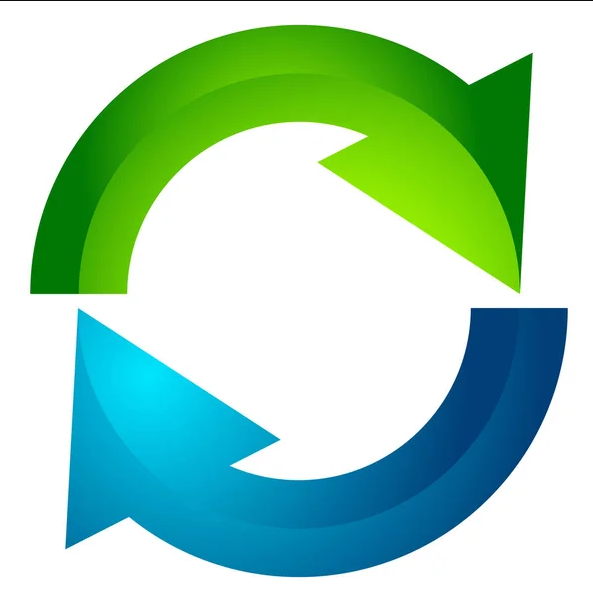 Два вида циклов:
цикл с известным числом шагов 
(сделать 10 раз)
цикл с неизвестным числом шагов
 (делать, пока не надоест)
Задача. Вывести на экран 10 раз слово «Привет».
?
Что плохо?
Повторения в программе
print("Привет")
print("Привет")
...
print("Привет")
Блок-схема цикла
начало
сделали 10 раз?
да
конец
нет
print("Привет!")
тело цикла
?
Какой способ удобнее для процессора?
Как организовать цикл?
счётчик = 0
пока счётчик < 10:
  print("Привет")
  увеличить счётчик на 1
результат операции автоматически сравнивается с нулём!
счётчик = 10
пока счётчик > 0:
  print("Привет")
  уменьшить счётчик на 1

Цикл с условием
?
?
Как отсечь последнюю цифру?
Как увеличить счётчик на 1?
Задача. Определить количество цифр в десятичной записи целого положительного числа, записанного в переменную n.
счётчик = 0
пока n > 0:
  отсечь последнюю цифру n
  увеличить счётчик на 1
n = n // 10
счётчик = счётчик + 1
счётчик += 1
!
Цикл с предусловием – проверка на входе в цикл!
Считаем цифры
начальное значение счётчика
условие продолжения
count = 0
while       :
заголовок цикла
n > 0
n = n // 10
count += 1
тело цикла
Цикл с условием
При известном количестве шагов:
k = 0
while  k < 10: 
  print ( "привет" )
  k += 1
Зацикливание:
k = 0
while  k < 10: 
  print ( "привет" )
Сколько раз выполняется цикл?
2 раза
a = 6
a = 4; b = 6
while a < b: a += 1
1 раз
a = 10
a = 4; b = 6
while a < b: a += b
0 раз
a = 4
a = 4; b = 6
while a > b: a += 1
1 раз
b = -2
a = 4; b = 6
while a < b: b = a - b
зацикливание
a = 4; b = 6
while a < b: a -= 1
Максимальная цифра числа
Задача. Определить максимальную цифру в десятичной записи целого положительного числа, записанного в переменную n.
n = int(input())
M = -1
while n > 0:      
  d = n % 10 
  if d > M:
    M = d
  n = n // 10
print( M )
пока остались цифры
последняя цифра
поиск максимума
отсечь последнюю цифру
Задания
1. Программист написал программу с циклом:
count =0
while count < 20:
    print("привет")
    count += 1
Определите, как  изменится работа программы, если:
а) заменить условие на count !=20;
б) переставить две строки в теле цикла;
в) заменить условие на count <=20;
г) заменить условие на count > 20;
д)  программист забудет написать первую строку;
е) программист забудет написать count += 1?
Задания
2. Что будет выведено на экран в результате работы цикла?
в) 
k = 12
while k > 3:
    print(2*k-1, end="")
    k-=1

г) 
k = 10
while k > 2:
    print(k*k, end="")
    k-=2
а) 
k = 1
while k < 5:
    print(k, end="")
    k+=1

б) 
k = 4
while k < 10:
    print(k*k, end="")
    k+=2
Спасибо за внимание!